«Любые горести и беды стоят того, чтобы их вынести»(Урок внеклассного чтения в 9 классе по повести Инны Манаховой «Монолог»)
Цель
образовательная: развивать навыки анализа текста на основе анализа эпизодов; 
развивающая: формировать у обучающихся умение аналитического чтения прозаического произведения и критического мышления; 
воспитательная: воспитывать правильный взгляд на отношения в семье, на понимание дружбы, на составляющие счастья
Формирующиеся ценности:
взаимопонимание и  доверие между членами семьи, 
настоящая дружба, 
сострадание, 
ценность жизни,  
счастье
Основные этапы урока
10 глав – 11 дней, которые перевернули судьбу главной героини. Предлагаю прожить эти дни с Таней ещё раз и посмотреть, какой она стала в конце.
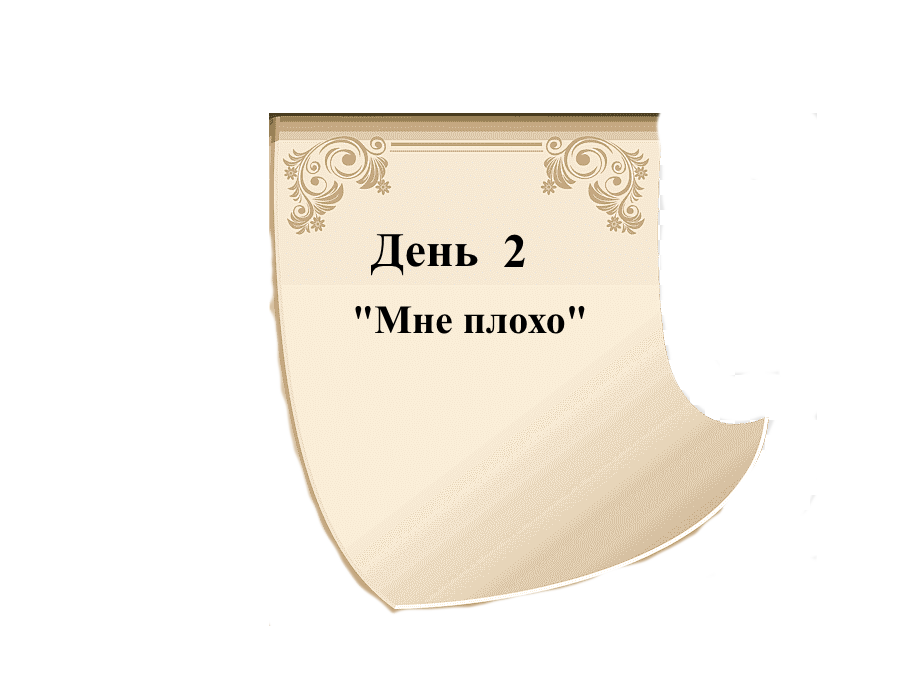 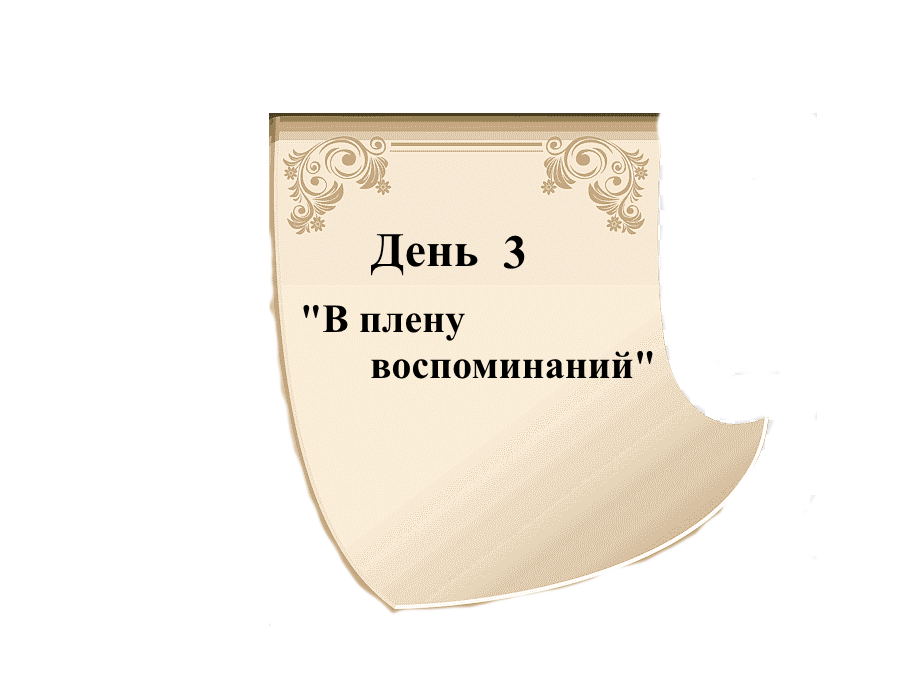 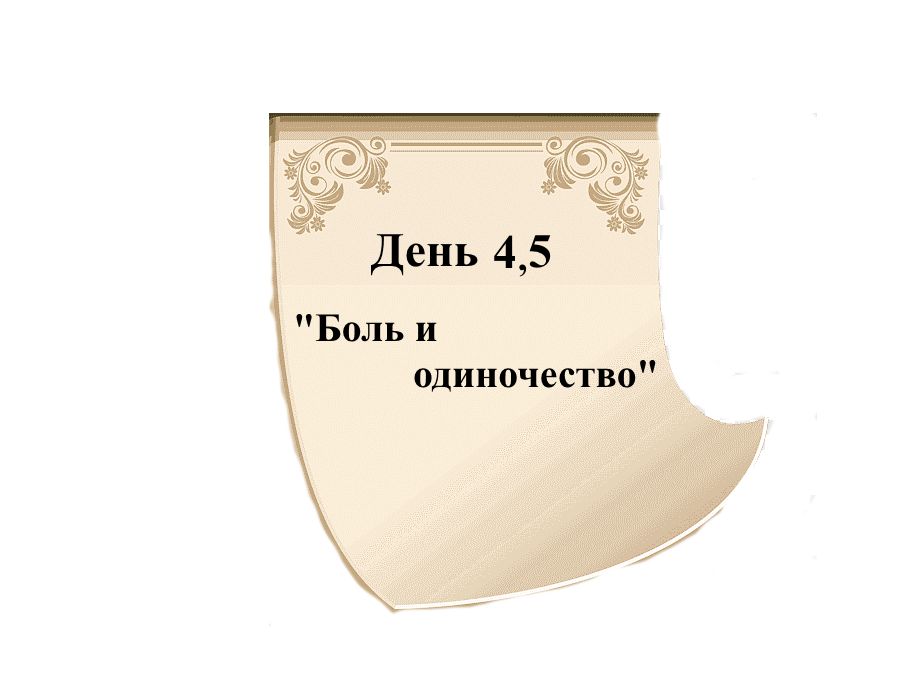 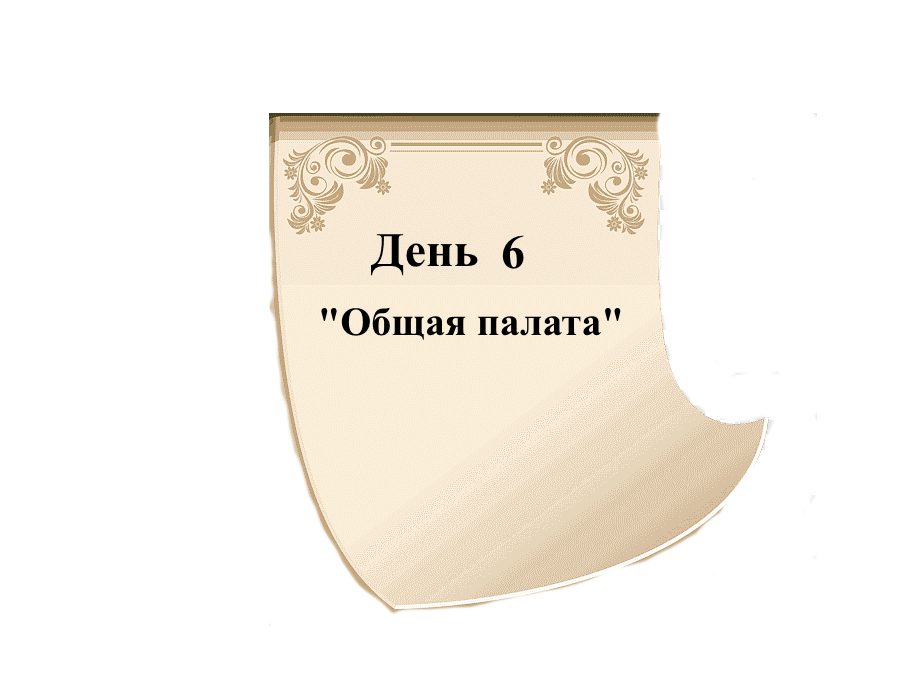 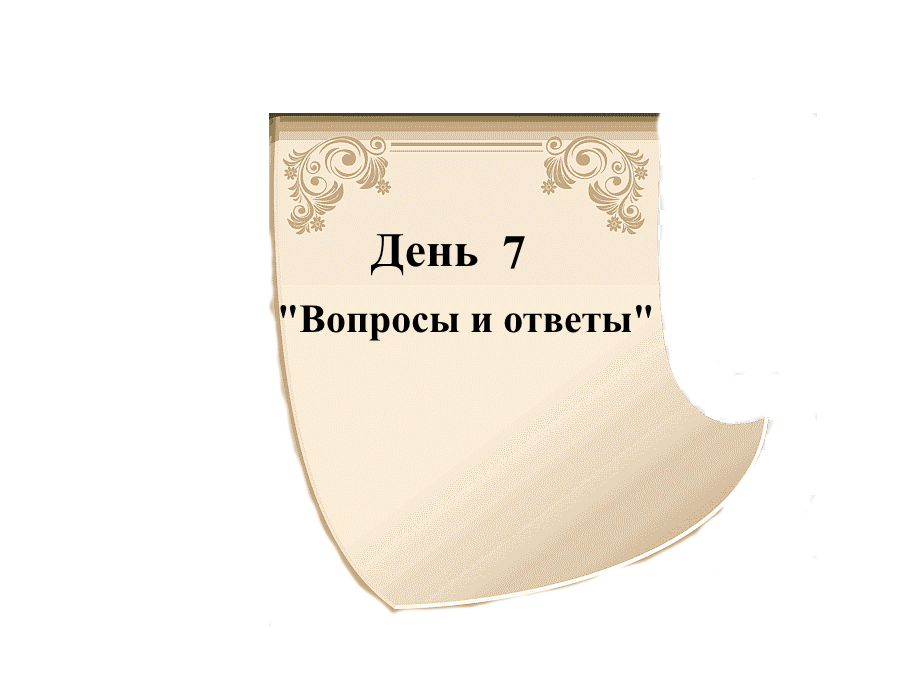 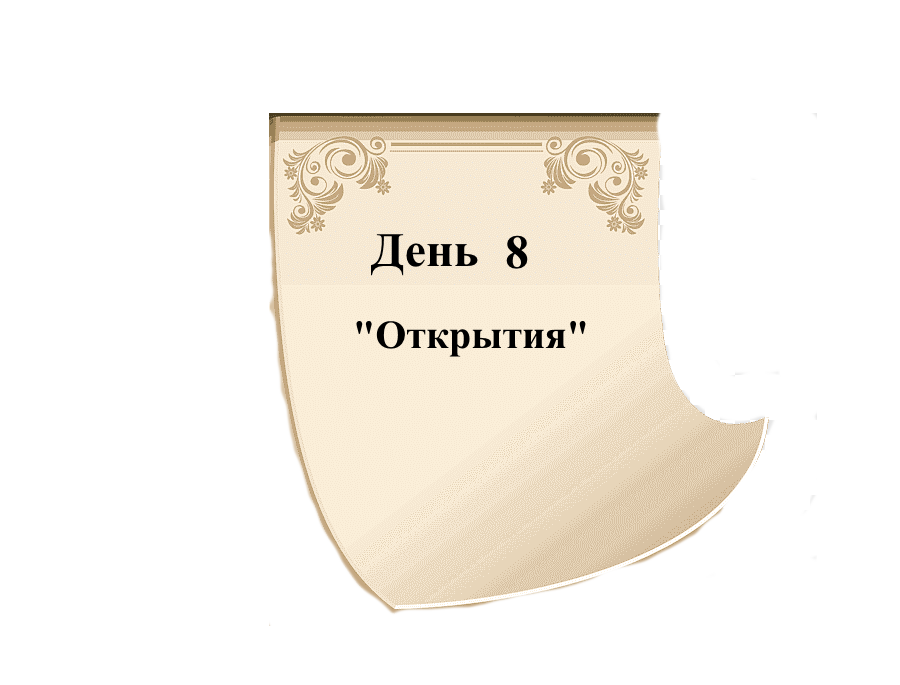 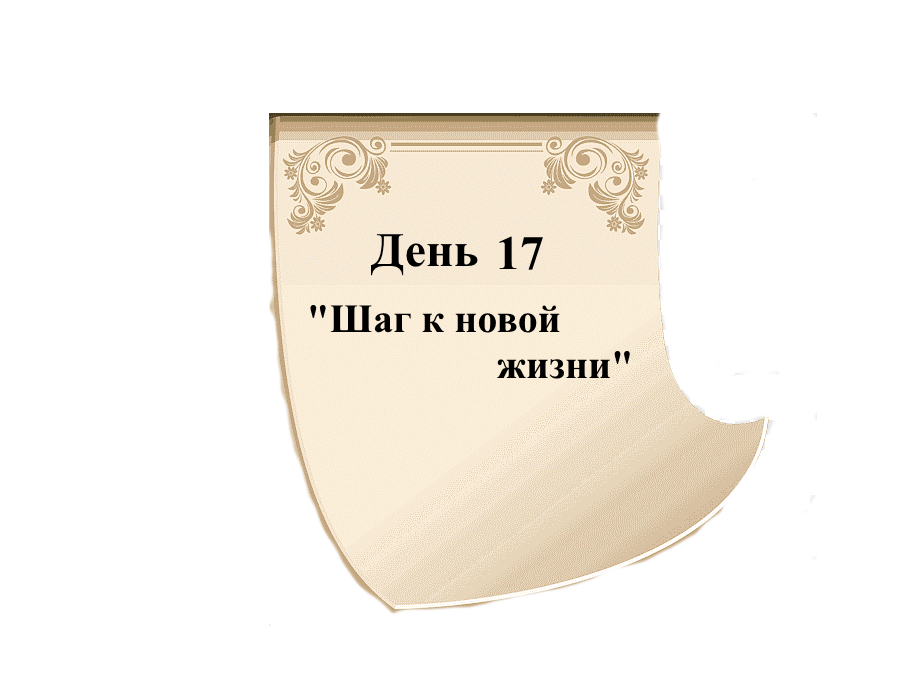 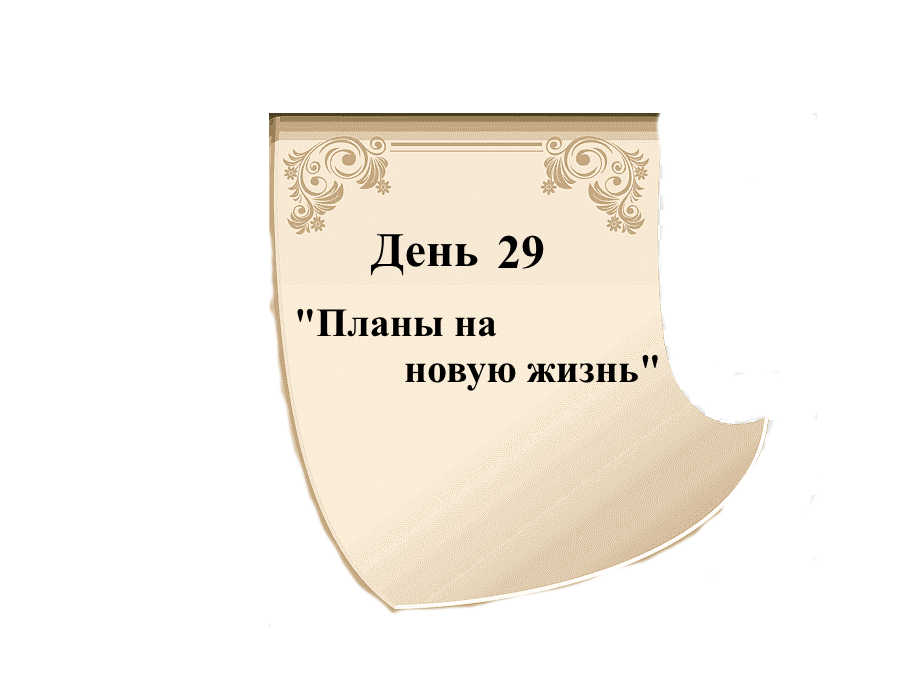 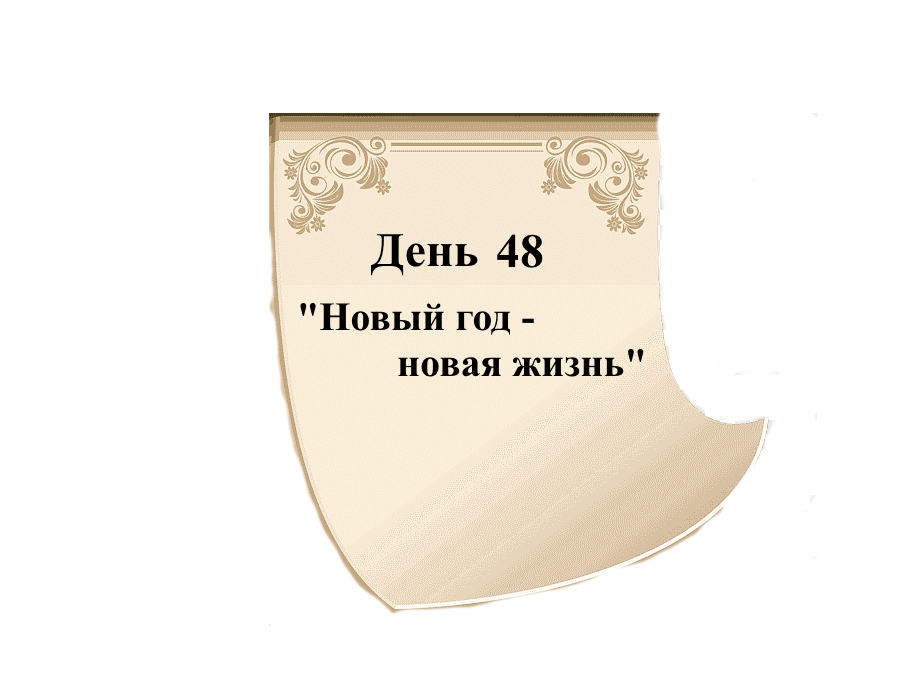 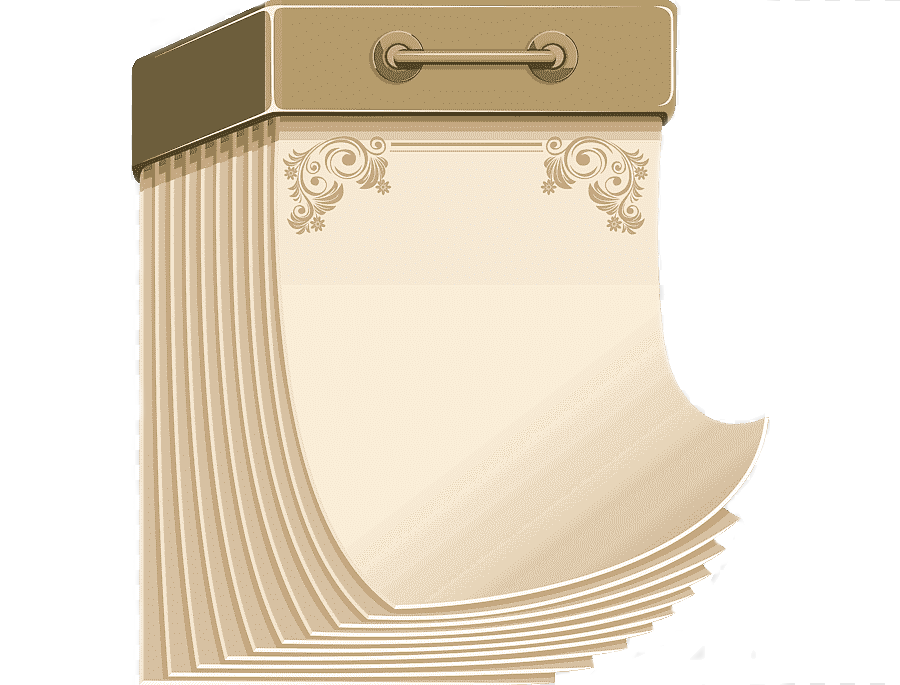 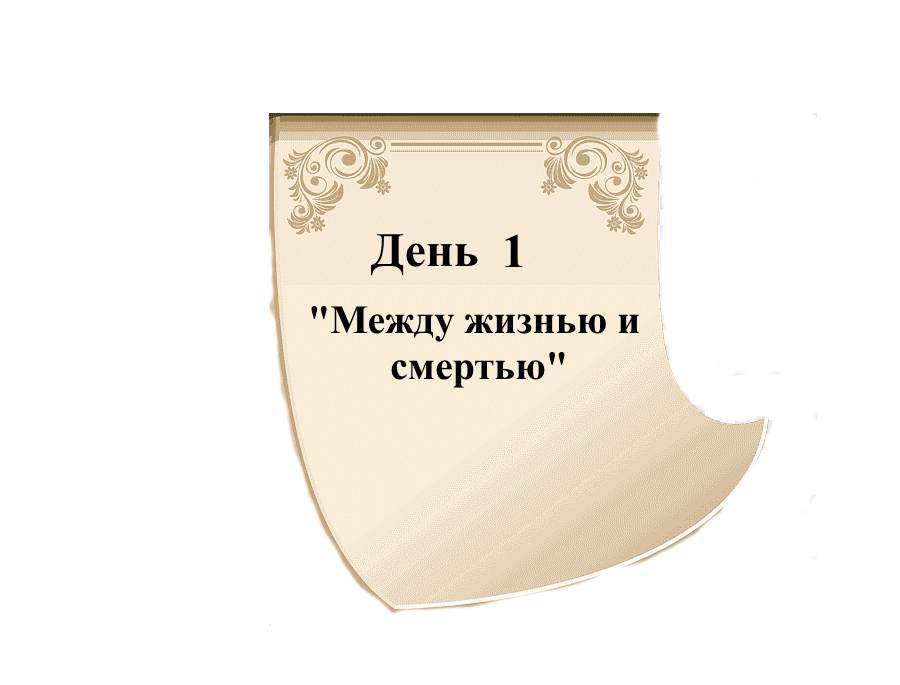 День 29
День 17
День 8
День 1
День 48
День 2
День 4,5
День 3
День 7
День 6
«Между жизнью и смертью»
«Мне плохо»
«В плену воспоминаний»
«Боль и одиночество»
«Начало диалога с миром»
«Вопросы и ответы»
«Открытия»
«Шаг к новой жизни»
«Планы на новую жизнь»
«Новый год – новая жизнь»
Почему «любые горести и беды стоят того, чтобы их вынести»?
- жизнь может измениться в любой момент как к худшему, так и к лучшем;
- истинная любовь -  большая редкость, и узнать её можно по простому признаку: человек терпит долгую печать с вами;
- тех, кто рядом с вами в плохие времена, возьмите с собой во времена хорошие;
- даже если наступает непростые времена, всегда помните: чудеса случаются, если в них верить, если не отчаиваться
Если что-то случилось в жизни, не спрашивай «за что?», а думай…
«для чего?»
ДОМАШНЕЕ  ЗАДАНИЕ
Напишите: 
- Отзыв-впечатление о книге И. Манаховой «Монолог»
или
- записку своему однокласснику, который попал в больницу